WELCOME TO
Kindergarten
Open House 7-8PM
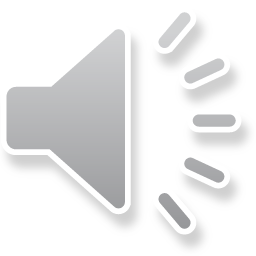 The Kindergarten Team
Mrs. Kerri Turner – Grade level chair
Miss Mileeta Baxter
Mrs. Mary Kate McGetrick
Mrs. Mary McGlinchey 
Miss Kaitlyn McGoldrick
Kindergarten Support Staff
Ms. April Araujo – Support Teacher
Mrs. Mary Ellen Yoegel – Instructional Assistant
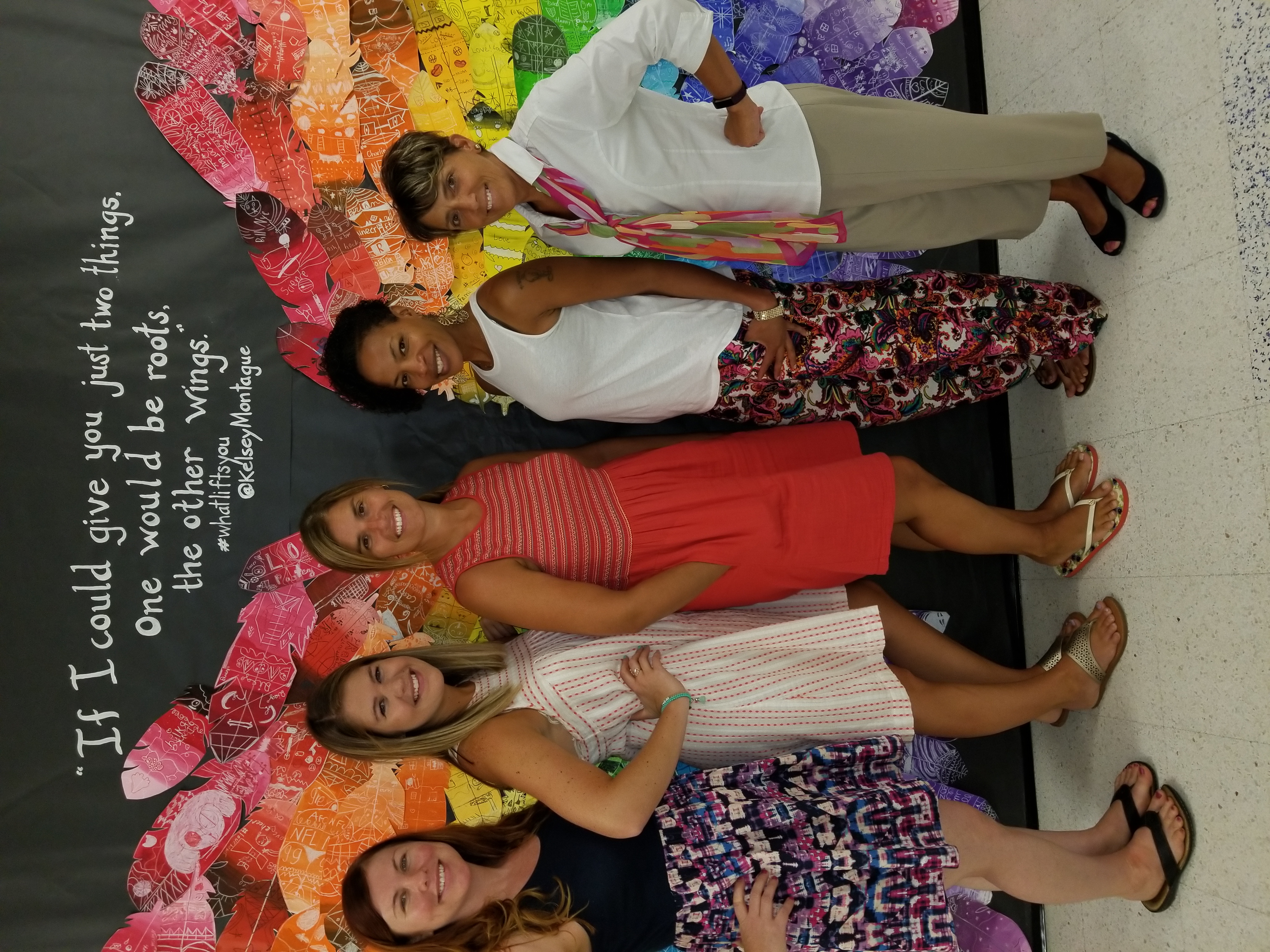 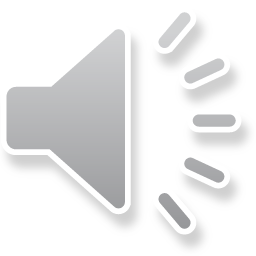 The First Week of School
Monday, August 28		Students A-L

Tuesday, August 29		Students M-Z

Wednesday, August 30 	All K students
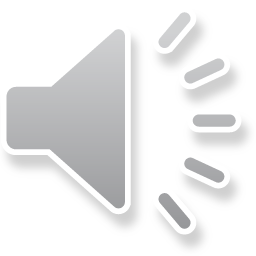 Home-School Partnership
We VALUE the importance of the home-school relationship
Communicate with teacher – regularly or as needed
Attend events
Join the PTO
Volunteer
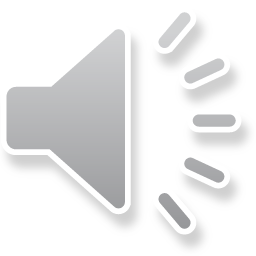 EDUCATIONAL QUESTIONS OR CONCERNS
THE BEST ROUTE IS THE DIRECT ROUTE
 
If there is a classroom issue or concern, start with your child’s teacher. He/she is in the best position to address classroom related issues. If the concern or issue is outside the teacher’s area of expertise or control, the teacher will refer you to the right person.
 
If there is an issue or concern with your student, not directly related to or about the teacher, you can contact Dr. Starling, Guidance Counselor at PStarling@wcasd.net or 484-266-1411.
 
If there is a problem or concern with your student or teacher, or you have not been able to resolve an issue or concern with the teacher, go to the principal, TAlston@wcasd.net.
 
 If you still cannot resolve your issue or concern, call or email Dr. Tammi Florio, Director of Elementary Education at TFlorio@wcasd.net or 484-266-1121. 
 
Finally, if you have still been unable to receive an answer to your question or concern, you can call or email Dr. Jim Scanlon, Superintendent of Schools, 484-266-1001 or JScanlon@wcasd.net.
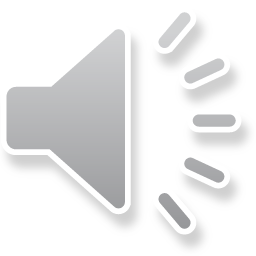 School Day
Student Day : 8:40AM – 3:10 PM (Please try to have your child here by 8:35AM)
Please do not drop students off prior to 8AM as there is no supervision.
Students are late after 8:40. Parents must bring them to the office.
Recess: 11:00 – 11:30
Lunch: 11:30 – 12:00
Basic Schedule (your child’s teacher will discuss in more depth):
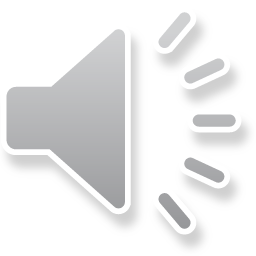 Drop Off and Pick Up Procedures
All buses dismiss children in the bus loop (old front entrance). Kindergarten students report to the cafeteria.

Parent Drop off and Pick up is on the playground. Someone will be at the door to greet students.
PM Pick up – The gate is not open before 3PM. Students are escorted to cars by staff.
Parents, please stay in the car (drop off and pick up). Children should exit and enter the car from the door (passenger side) nearest the building. 
Cars are released from pick up after buses have left. Do not drive around a car to get out quickly.
 Please drive slowly and safely! You are transporting precious cargo.
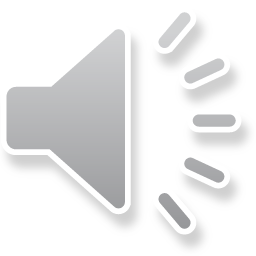 Four Day Cycle
The school week is on a four day rotation. This enables students to have a special area subject everyday.
Special area classes are 50 minutes.

Special Subjects: Physical Education, Music, Art, Library/Media
Example: 
Monday, August 28th – Day 1
Tuesday, August 29th – Day 2
Wednesday, August 30th – Day 3
Thursday, August 31st – Day 4
Friday, September 1st and Monday, September 4th – NO SCHOOL
**Tuesday, September 5th – Day 1
***If there is  a scheduled or unplanned school closing, the schedule picks up where it left off. The day in the      cycle is not skipped.
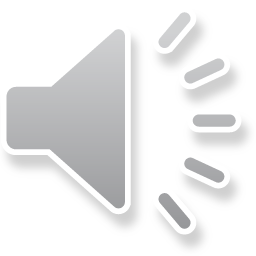 Supports for Students
Reading Support – Mrs. Alder and Mrs. Meredith
Small group instruction provided by reading specialists focused on literacy. 
Enrichment – Mrs. Koberg and Mrs. Farrelly
Gifted Resource and Enrichment Teachers to collaborate and support teachers, as well as provide occasional higher-order thinking lessons in classes.
English Language Development – Ms. Pacheco
Small group instruction provided by ELL teacher to assist students learning English.
Speech Therapy/OT/PT – Mrs. Richardson (Speech), Mrs. Adolf (OT), Ms. Diane Daiman (PT)
Individual or small group therapy to support students needing additional support with speech and language, OT or PT.
**Supports are offered/provided to students on as needed basis determined by assessments or evaluations.
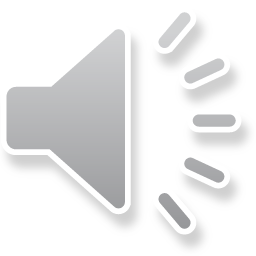 Supports for Students
Nurse – Mrs. Vicki Grant
Guidance – Dr. Paul Starling
Psychologist – Dr. Serena Callahan
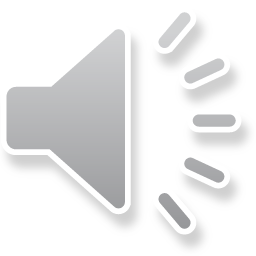 Lunch
Please practice your child’s pin/ID number at home. They will use this number when purchasing anything at lunch.
Please read the lunch newsletter that the district sends out (also can be found on District website).
Please review with your child what is included in a lunch (one fruit or veggie, and two other food items (protein, grain) and a milk). 
Children can purchase snacks. 
Lunch accounts can be set up and paid on Payforit.net. When sending money for lunch, please put it in an envelope with your child’s and teacher’s name.
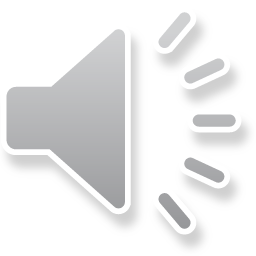 Volunteer Clearances
All parents must have clearances on file, at school, to chaperone class trips.
Forms can be found on line at www.wcasd.net
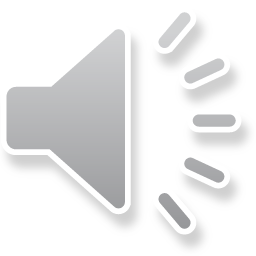 EXTON PTO 2017-2018EXECUTIVE BOARD
Co-Presidents: Kate Nasuti and Jamie Agamalian
Co-Presidents Elect: Nicole Craig and Jennifer Marshall
Co-Vice Presidents: Suzanne Brown and Dana Wahlers
Vice President Elect: Alison Mullin
Treasurer: Katie Peruto     Treasurer Elect: Priyanka Gupta
Secretary: Cynthia Schwaninger
PTOC Representative: Michelle Waugh
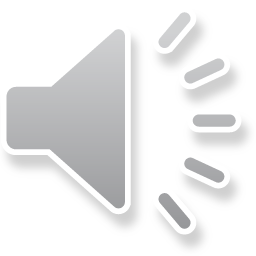 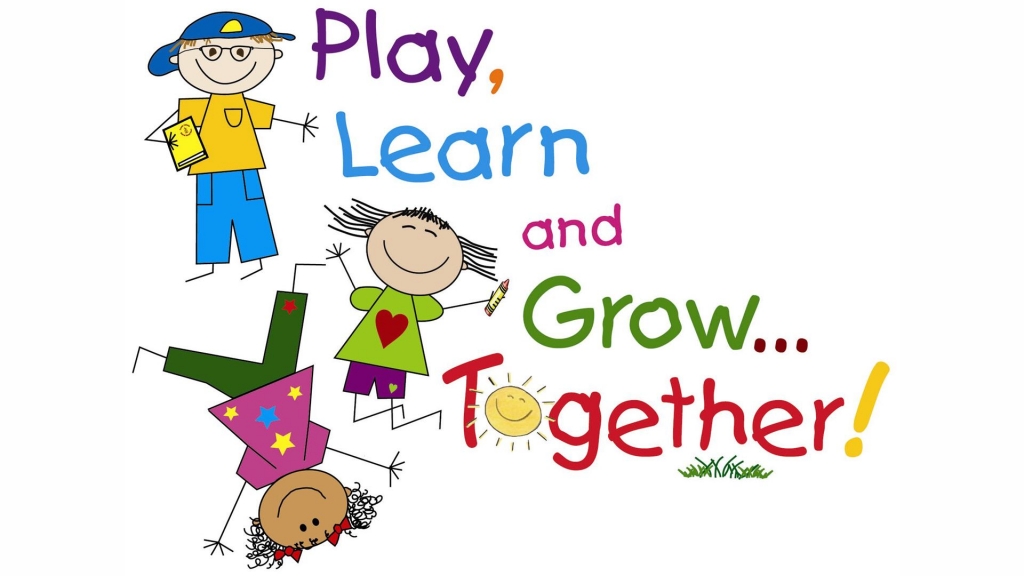 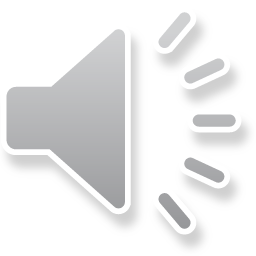